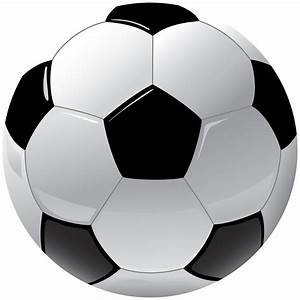 «Всё о футболе»
Подготовил: воспитатель логопедической группы №7( старшая группа)
МБДОУ «Детский сад № 61» г.о. Самара
Гусарова Ольга Викторовна
Цель: Развитие интереса у детей дошкольного возраста к здоровому образу жизни, через пополнение знаний о спорте 
Задачи: Развитие у детей любознательности, формирование познавательных действий, первичных представлений о объектах  окружающего мира.
Обогащение активного словаря, понимание на слух текстов.
Формирование начальных представлений о некоторых вида спорта , становление ценностей  здорового образа жизни.
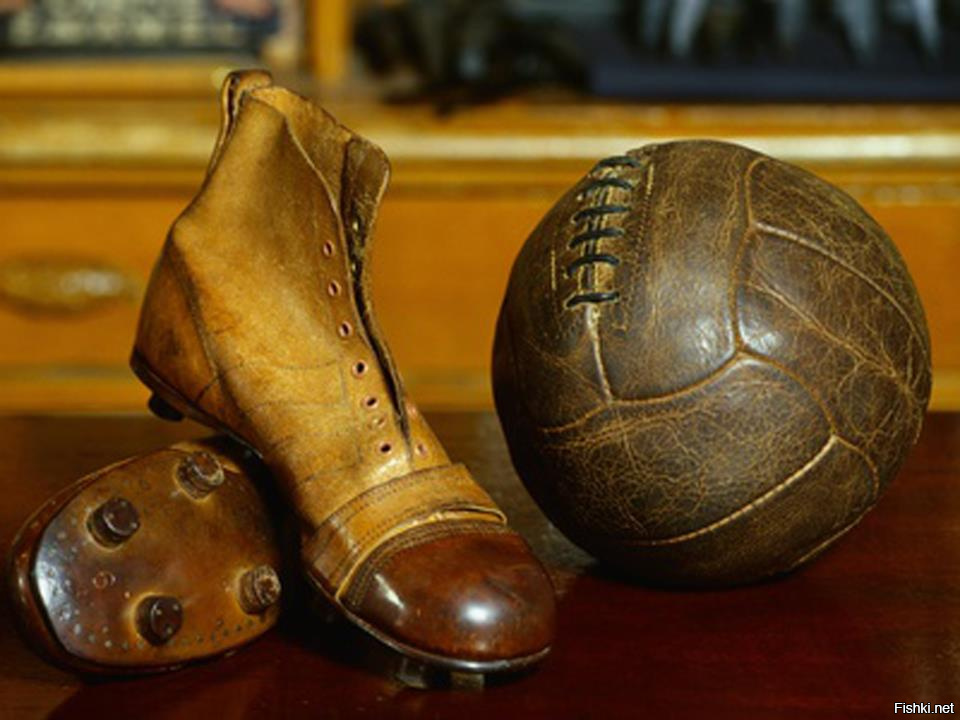 Развитие футбола в России
Футбол впервые появился в России в конце XIX века. А в 1893 году 13 сентября в Санкт-Петербурге был официально сыгран первый футбольный матч России. Но футбол в России существовал и до этого. Как и в других странах в России были игры с мячом, похожие на футбол. Играли в лаптях на льду рек или на базарных площадях кожаным мячом, набитым перьями. Одна из таких игр называлась «шалыгой»: игроки ногами стремились загнать мяч в «город» противника.
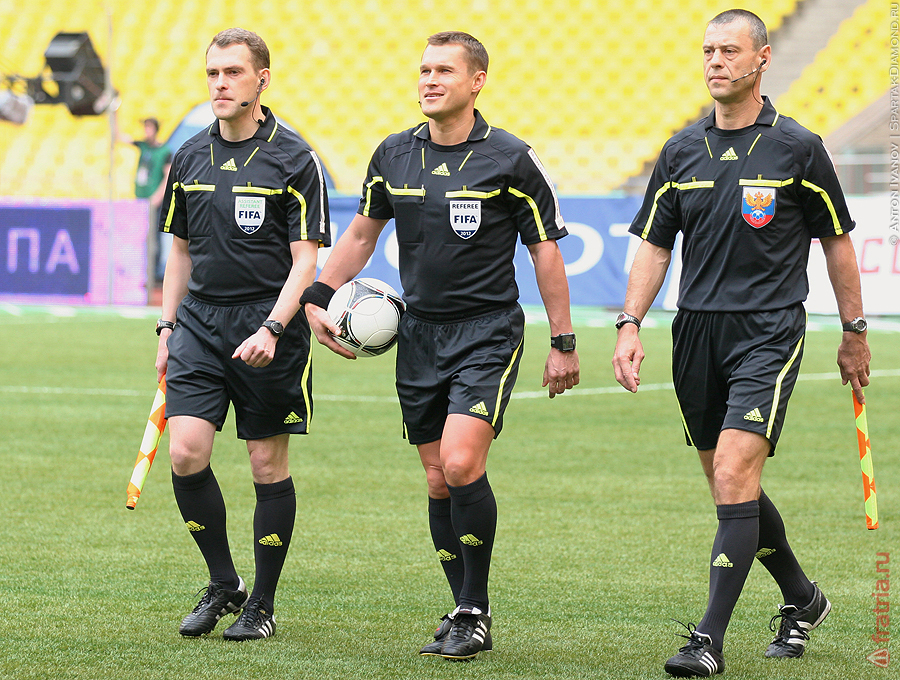 Помощники судьи
Судья
Нарушение правил
Выбрасывание мяча
Футбольная команда
В футбольной команде 10 игроков и 1 вратарь
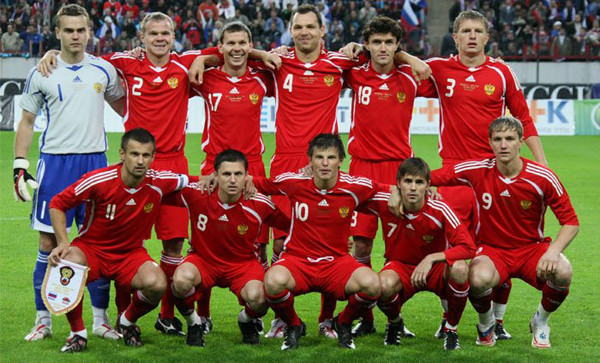 Футбольная команда
Итак, одиннадцать спортсменов стартового состава, а также запас – вот сколько игроков в составе футбольной команды. Конечно, каждый из них занимает свою позицию. У каждого – своя роль. Главные позиции – это нападающий, защитник и полузащитник. И, конечно же, вратарь.
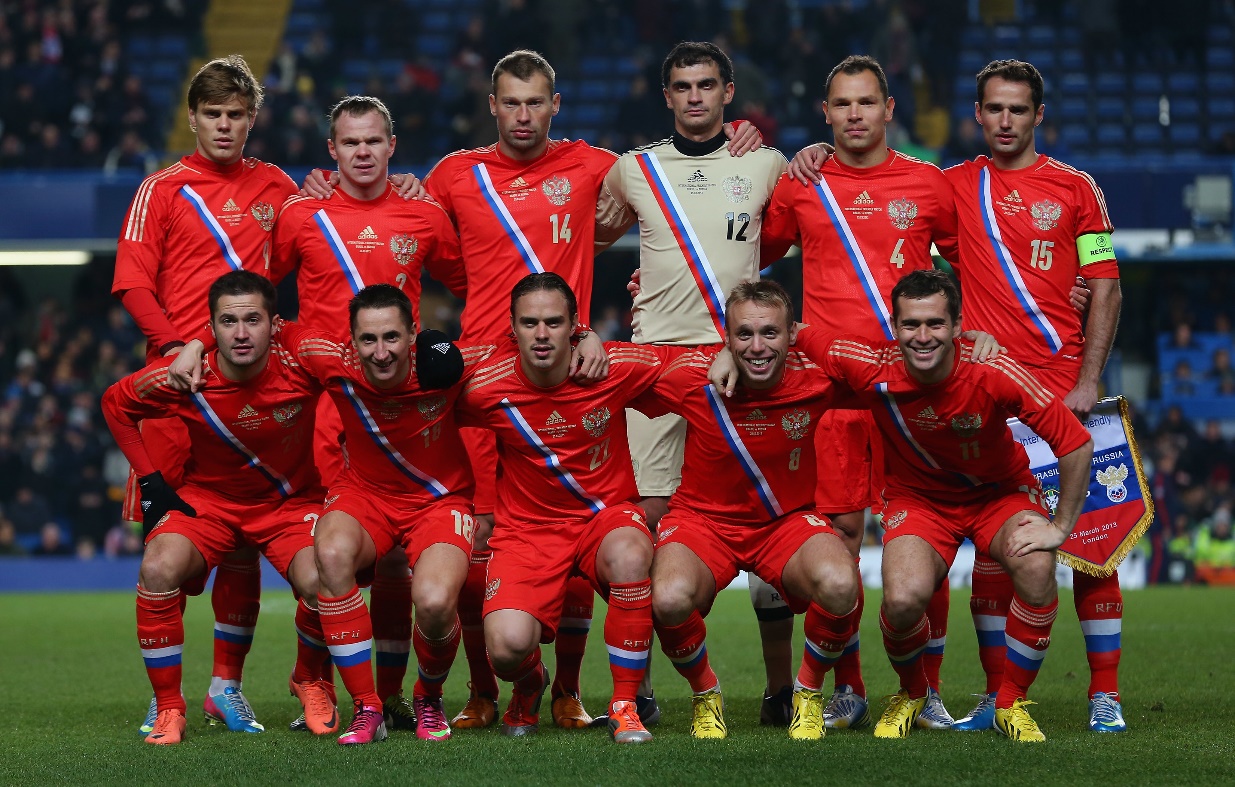 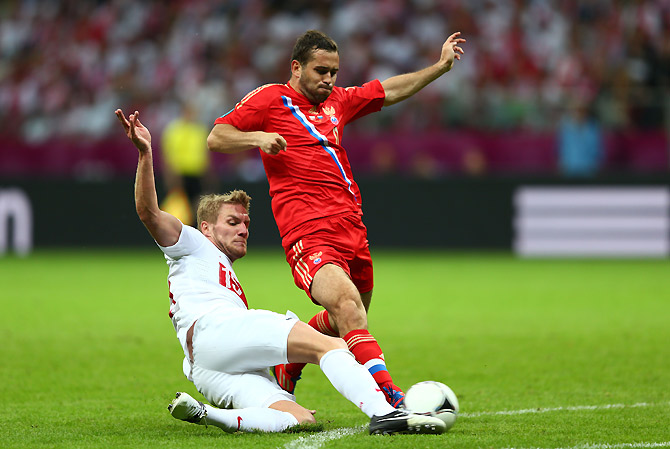 Нападающий
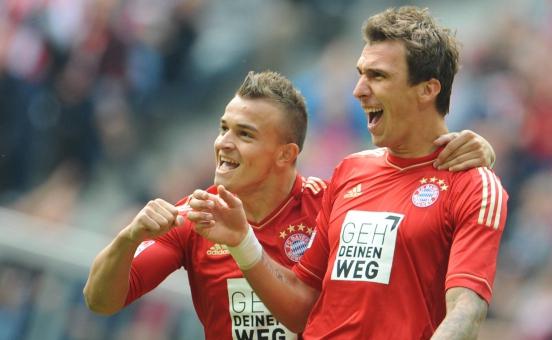 Защитник
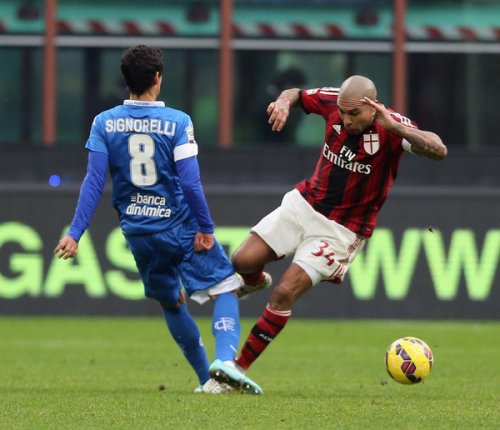 Полузащитник
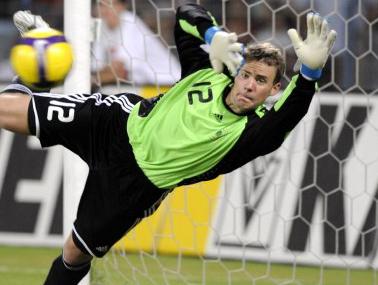 Вратарь
Футбольный матч
Игра- матч, 2 тайма по 45 минут, перерыв 15.
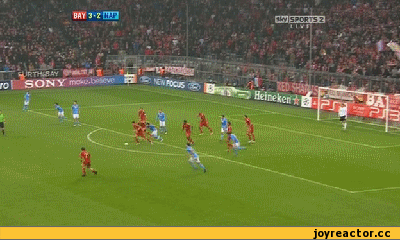 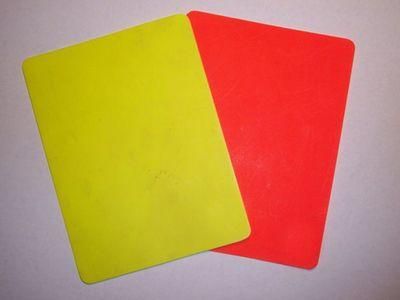 Желтая и красная карточка
Желтая карточка означает нарушение и дается футболистам в следующих случаях:
За умышленное затягивание игрового времени
За вход или выход в игру без разрешения судьи
За грубую игру на поле
За симуляцию
За разговоры и споры с арбитром матча
За игру рукой, которую судья посчитал умышленной
За удар до свистка при исполнении штрафных ударов или за удар по мячу после свистка в случае остановки игры.
За демонстрацию голого торса во время празднования гола
Красная карточка в футболе показывается :

За очень грубую игру ( подкаты сзади, оскорбление соперника, умышленный удар соперника)

За “фол последней надежды”

Также красная карточка показывается после того как игрок получил вторую желтую карточку за матч, и также получает дисквалификацию на следующий матч.
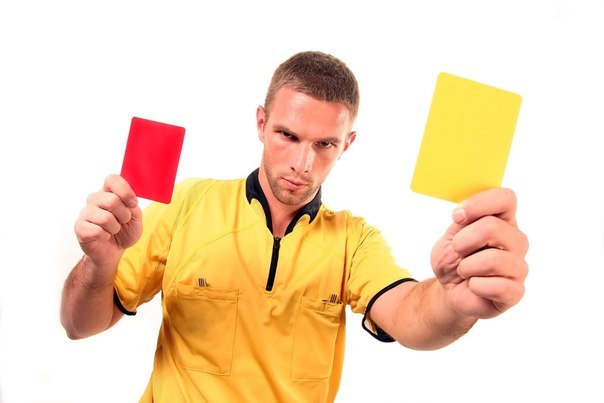 Футбольный мяч
Футбольный мяч используют для игры в футбол.
Сшит из  32  многоугольников черного и белого цвета
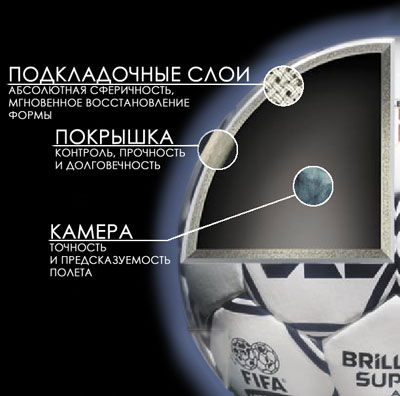 Футбольная форма
Рубашка или футболка.
Трусы. 
Гетры.
Щитки.
Бутсы.
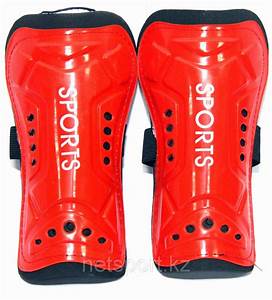 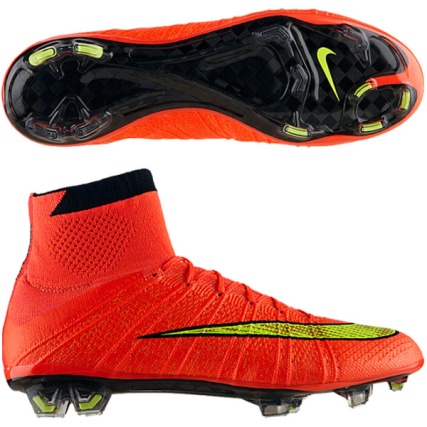 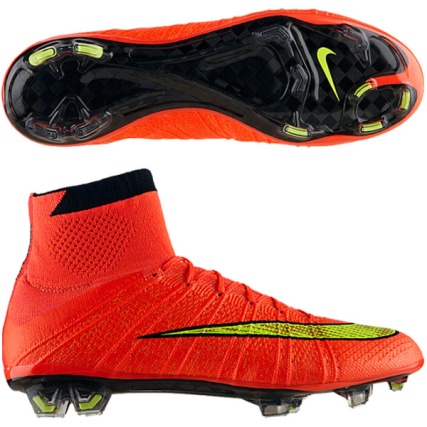 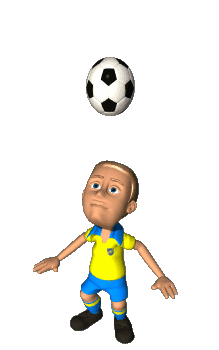 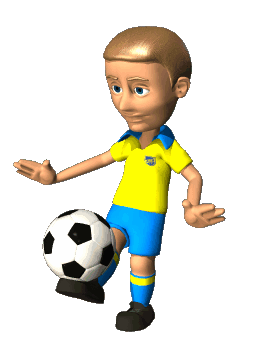 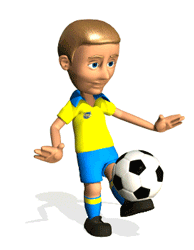 Звезды мирового футбола
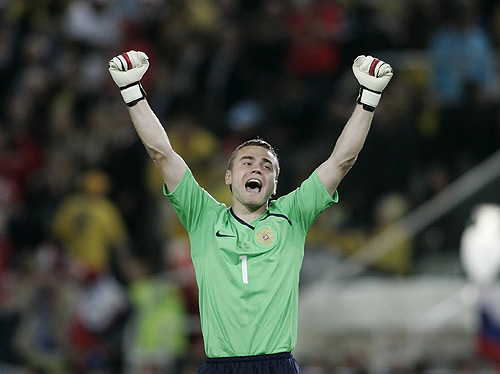 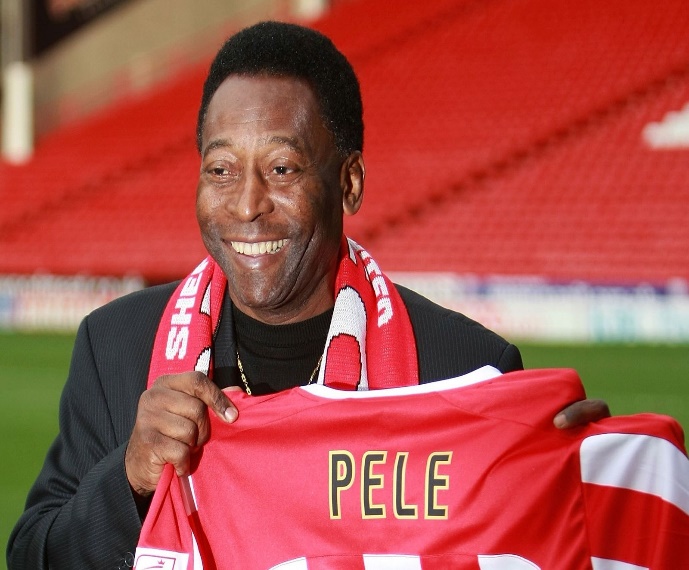 Аршавин
Акинфеев 
Пеле 
Рональдо 
Мейси
Киржаков
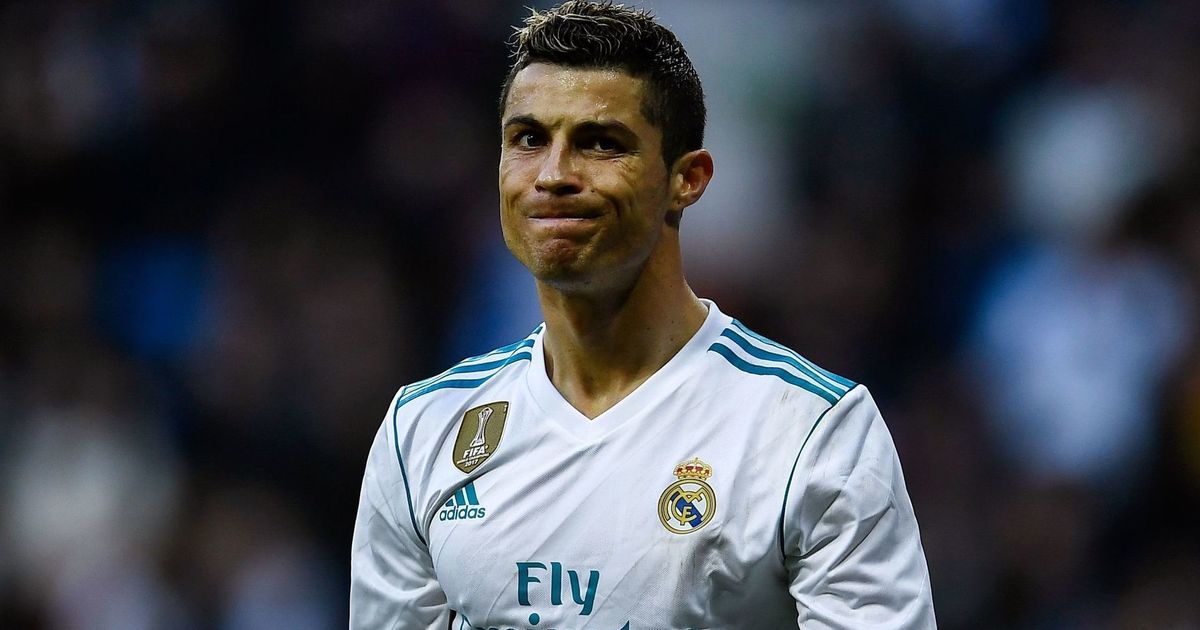 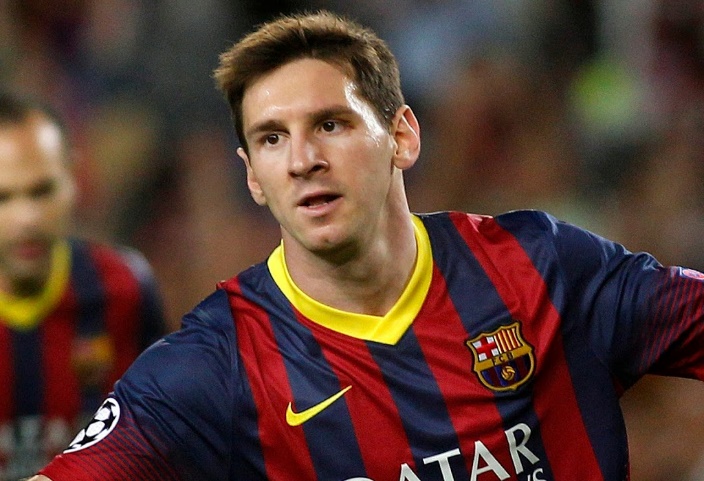 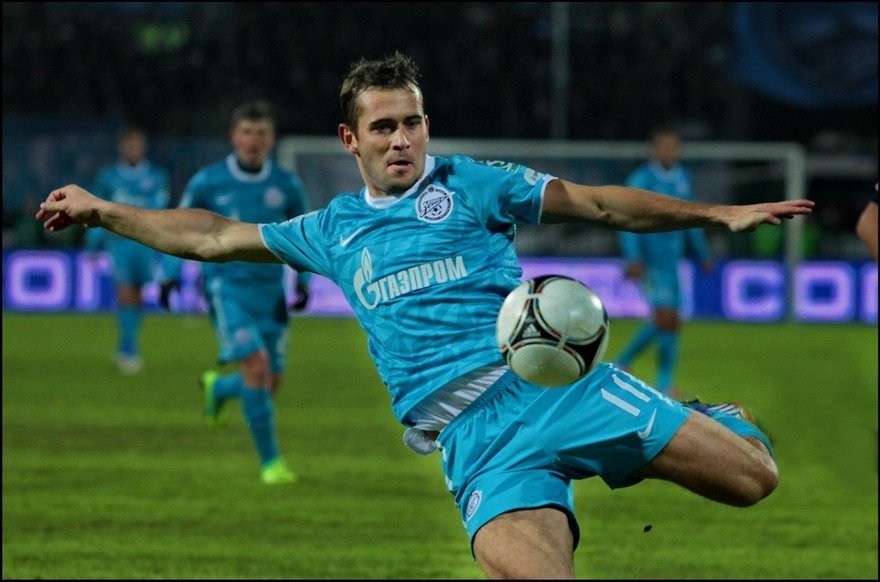 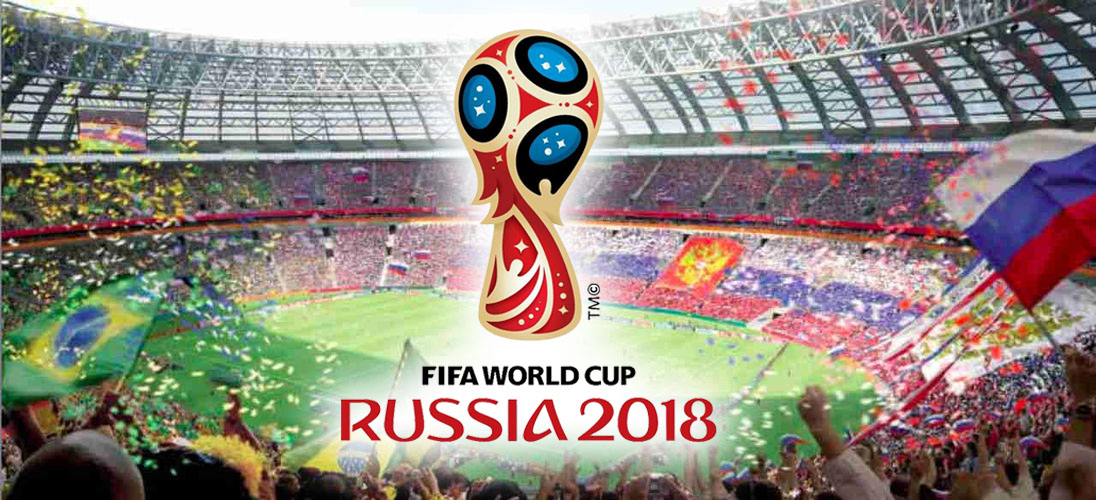 FIFA
Интересный  факт о футболе
Футбольная кричалка «Оле-Оле-Оле» происходит из Испании, где слово «Оле» выкрикивалось на корриде или танцах фламенко.
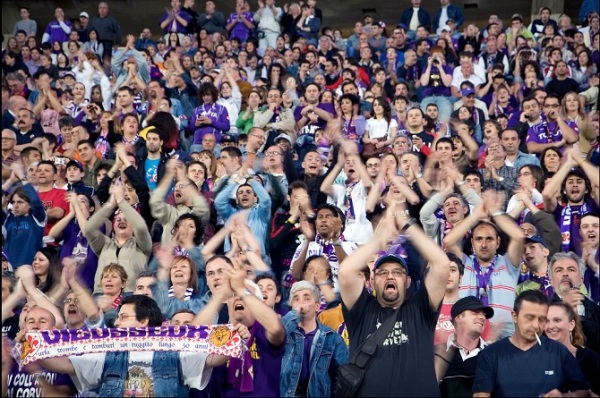 Футбол играют круглый год
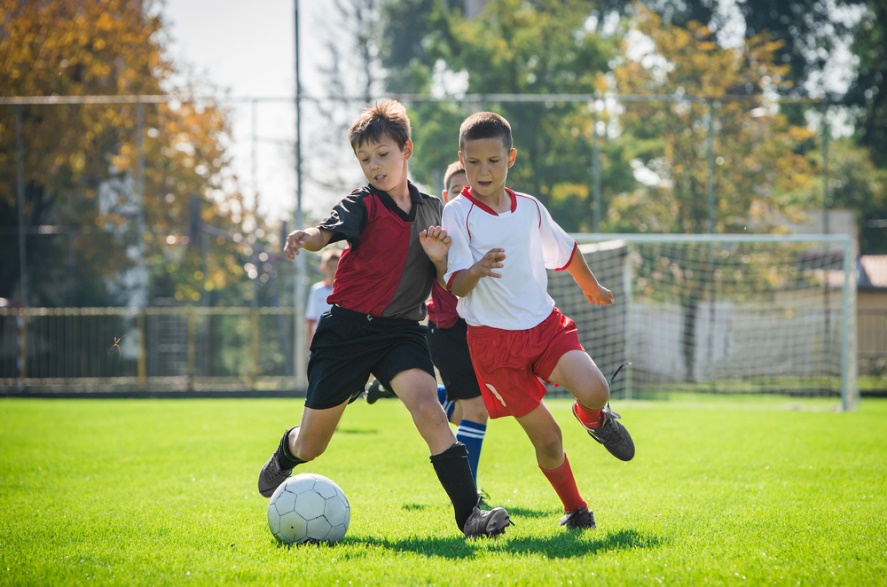 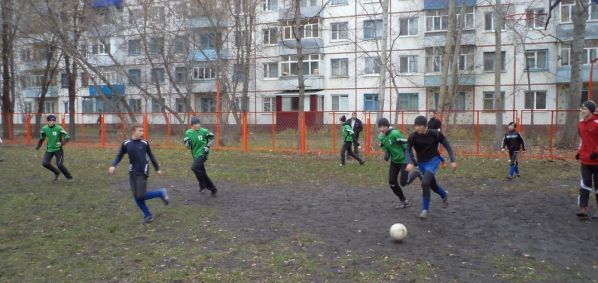 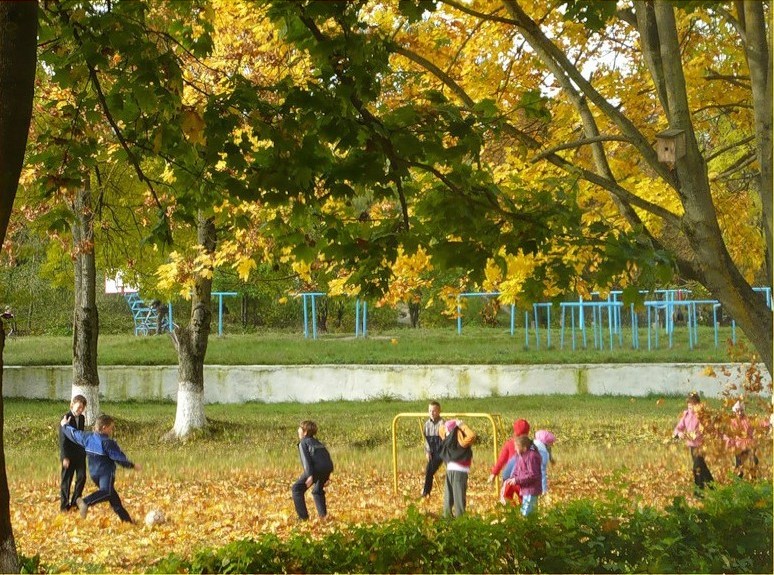 Разновидности футбола
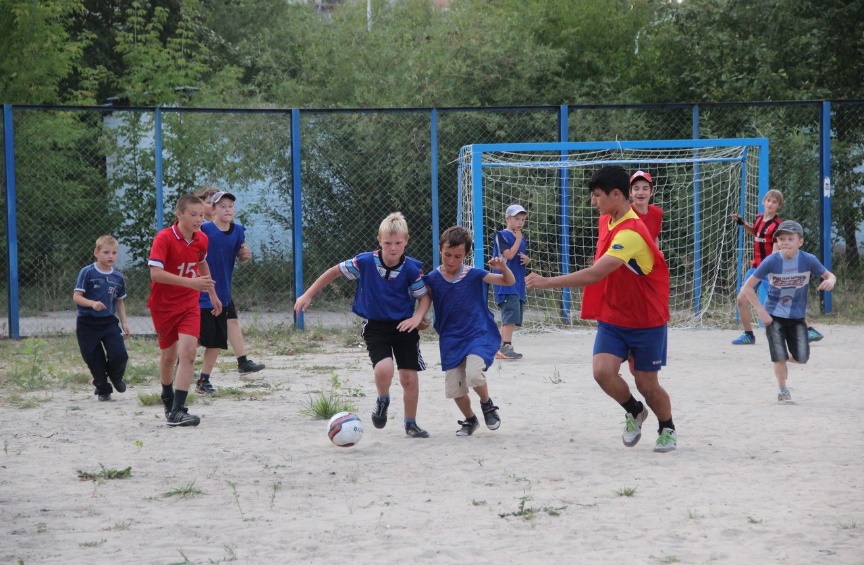 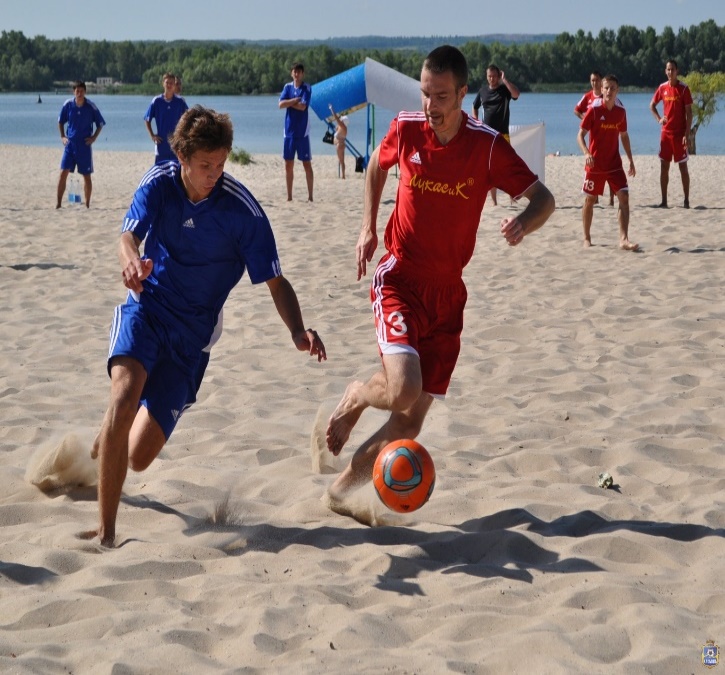 В футбол играют все!
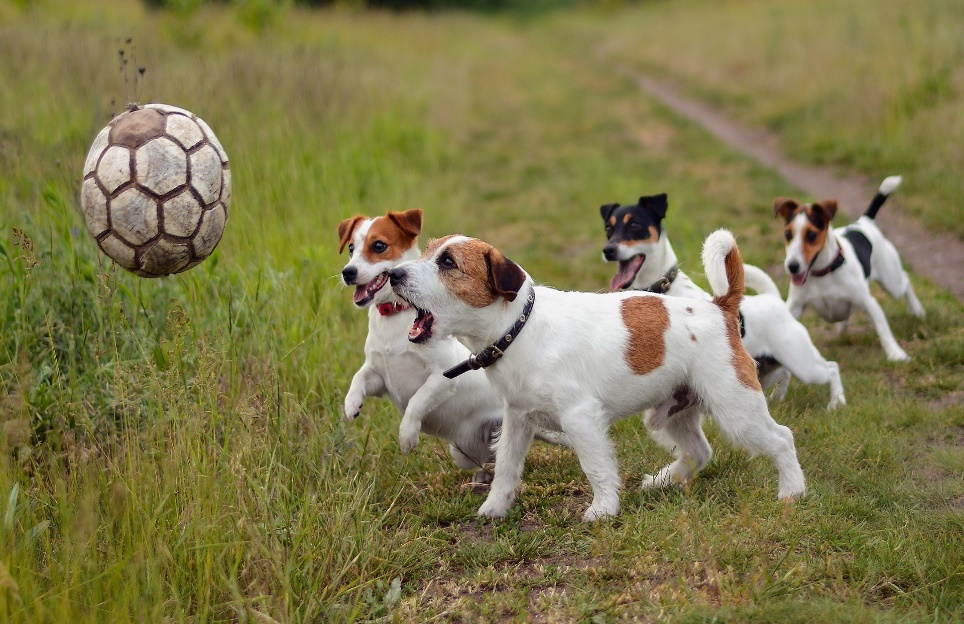 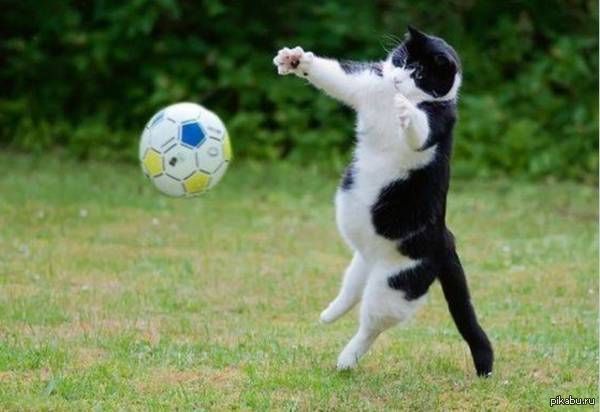 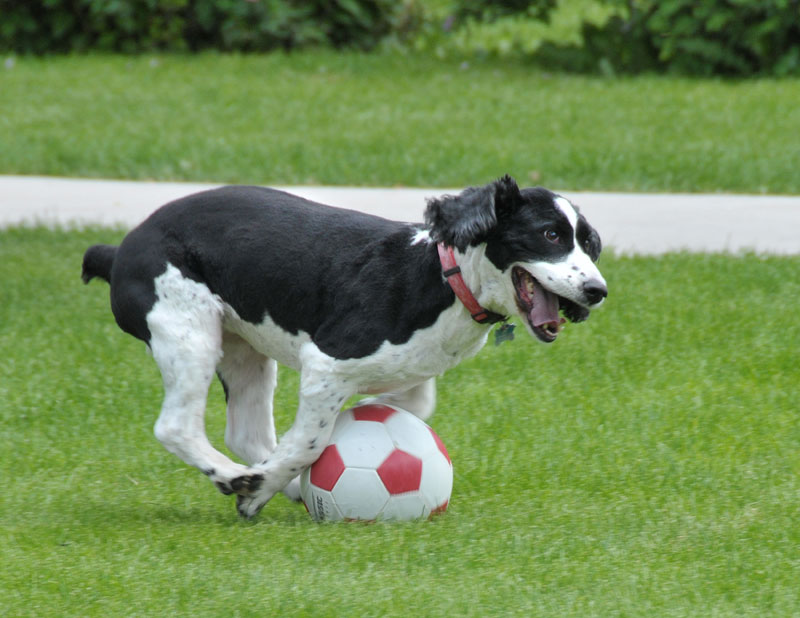 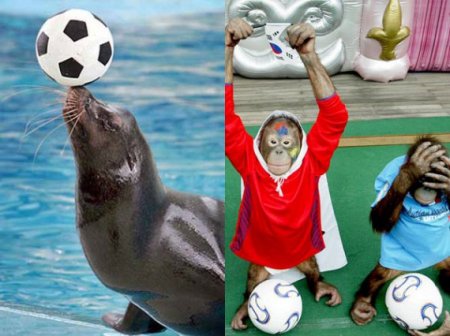 Города принимающие участие в FIFA 2018
Чемпионат примут 11 российских городов: Москва, Санкт-Петербург, Самара, Саранск, Ростов-на-Дону, Сочи, Казань, Калининград, Волгоград, Нижний Новгород и Екатеринбург
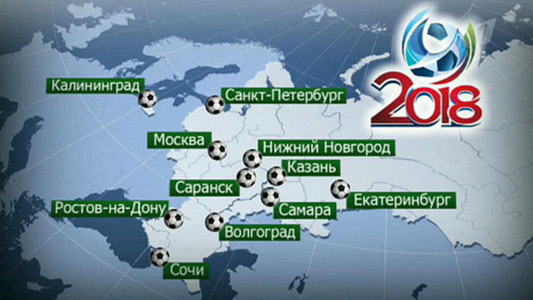 Строительство стадиона в Самаре к чемпионату мира 2018
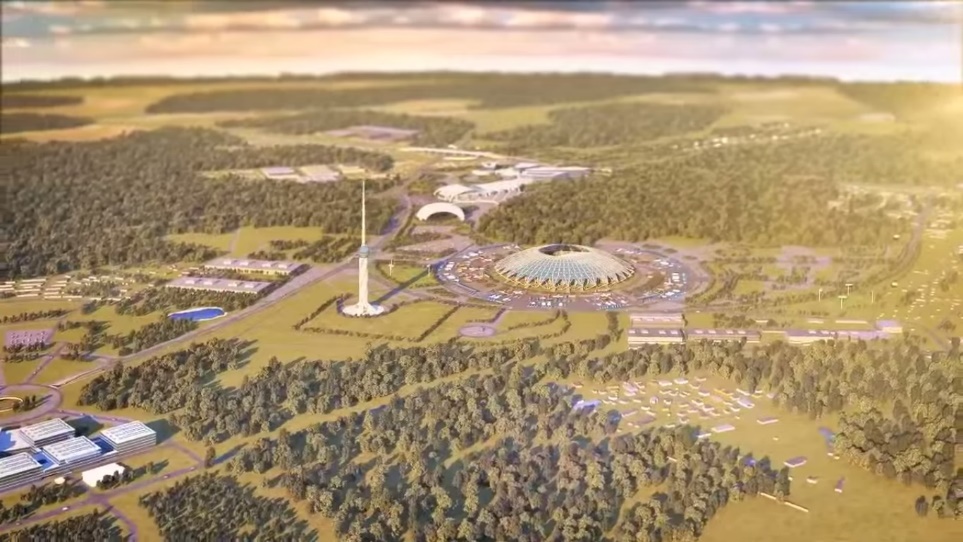 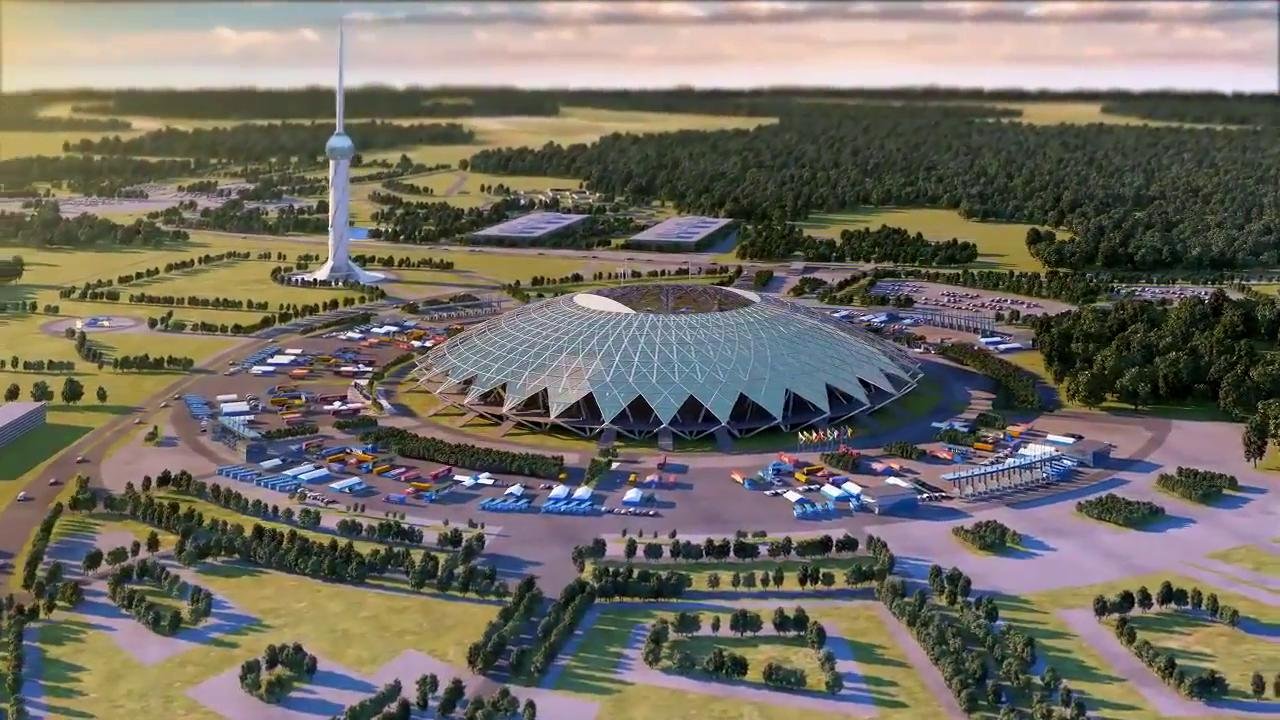 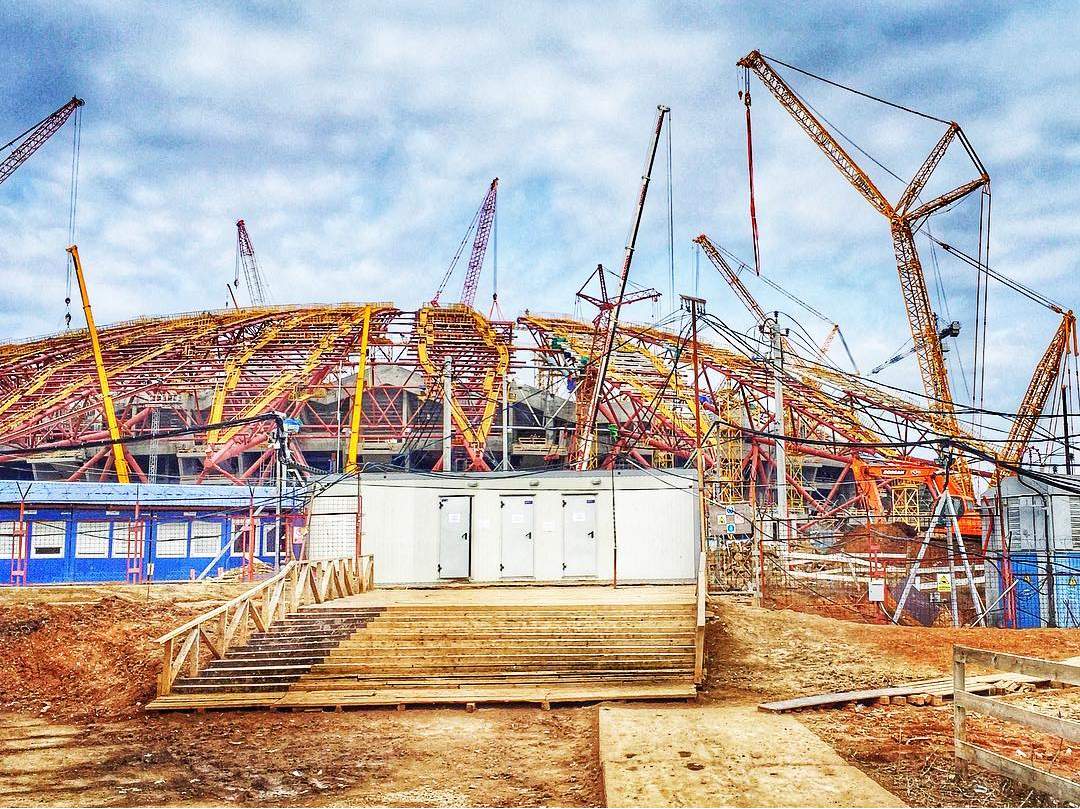 Детские футбольные клубы в Самаре
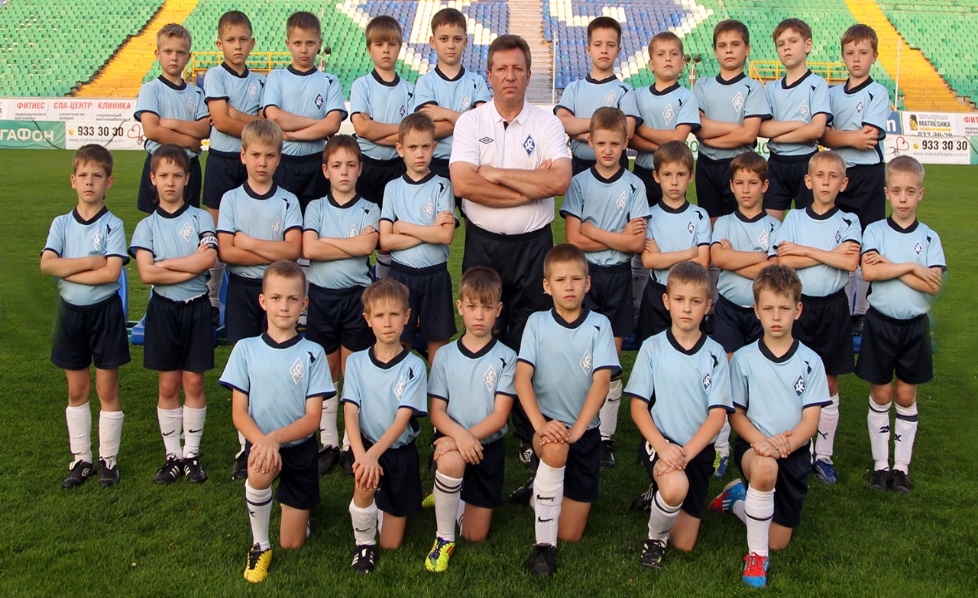 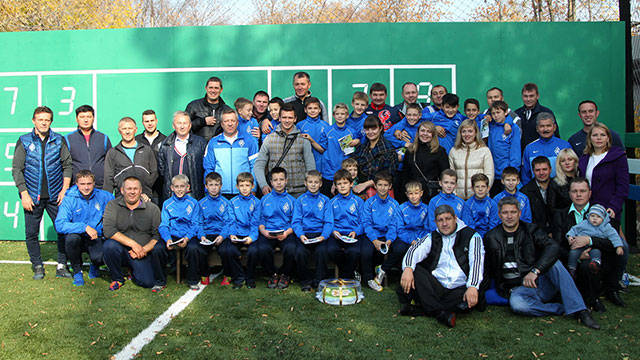 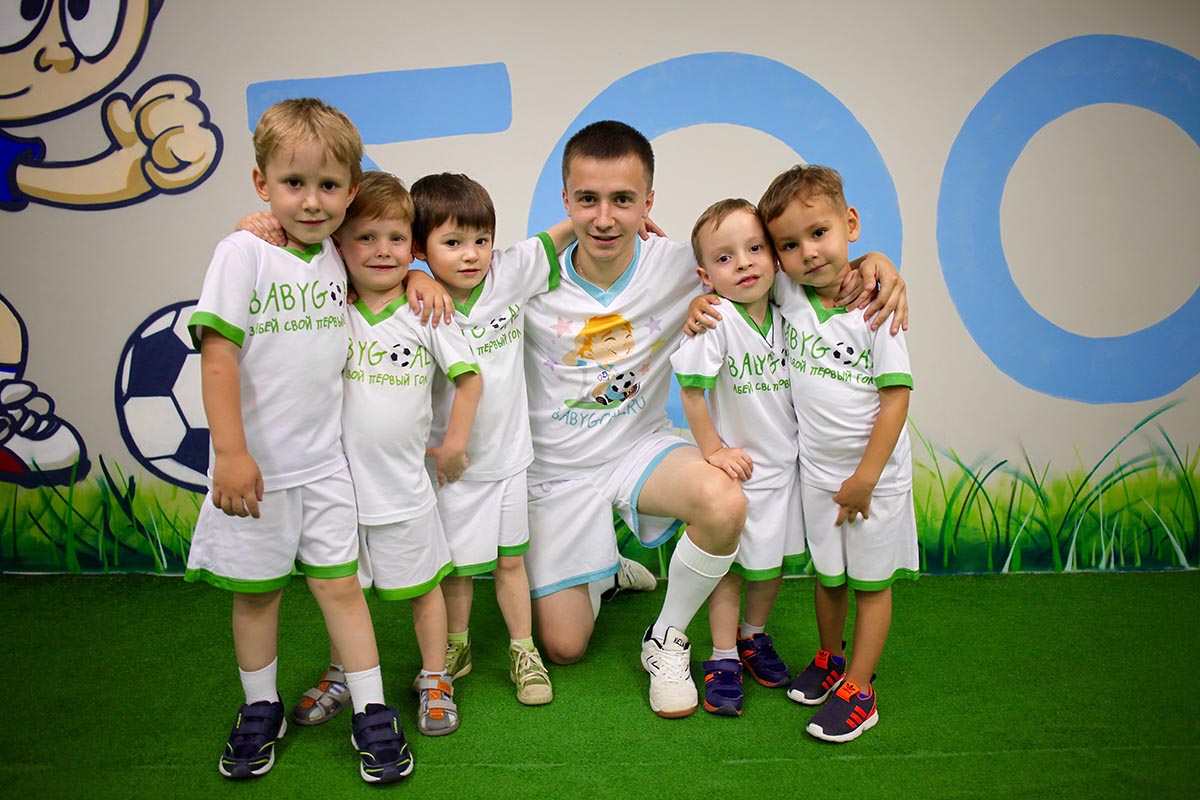 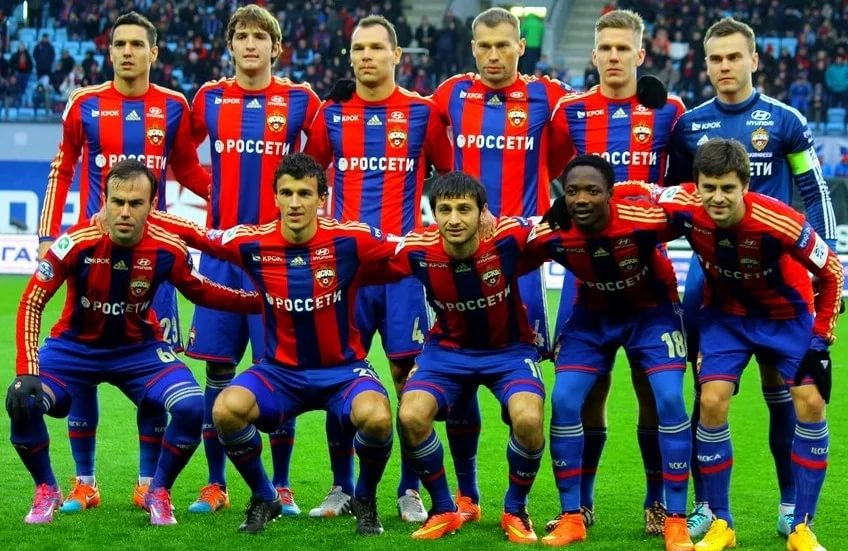 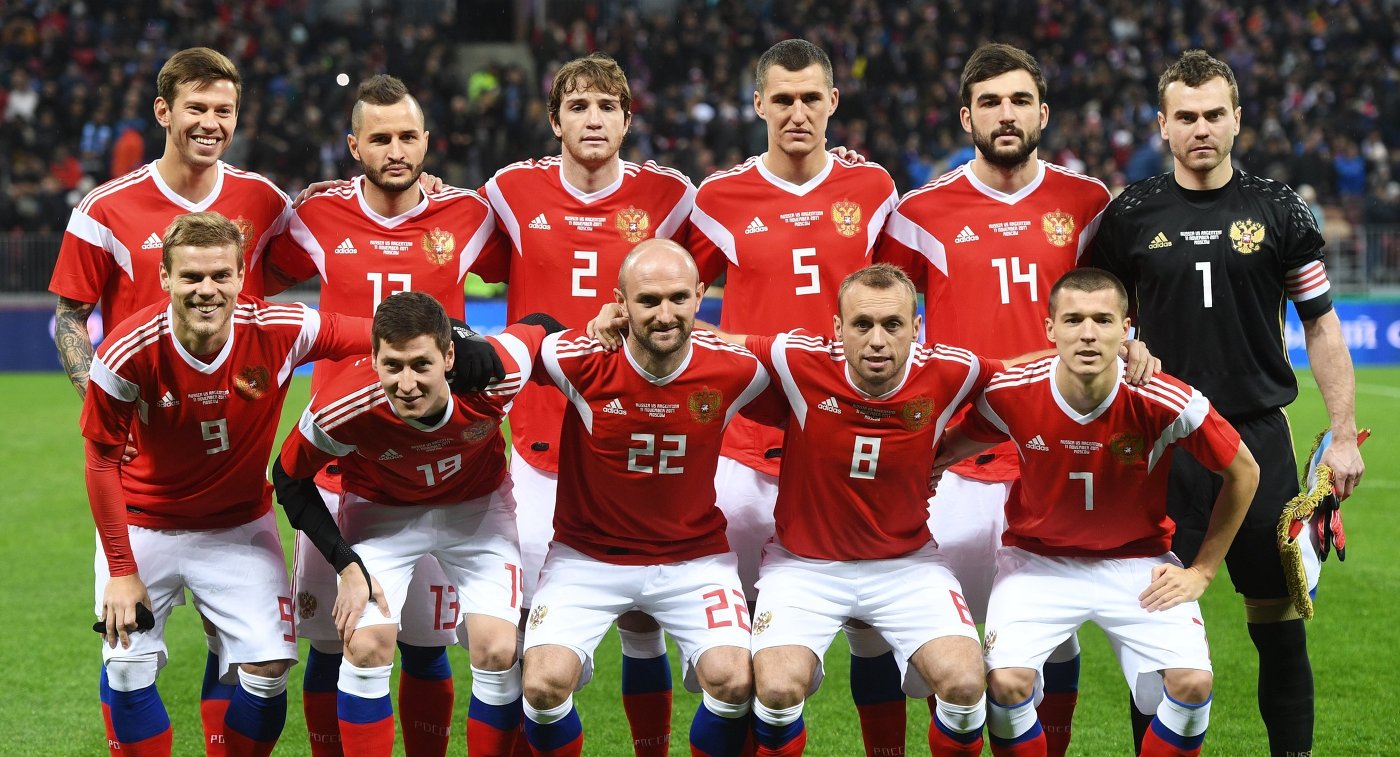 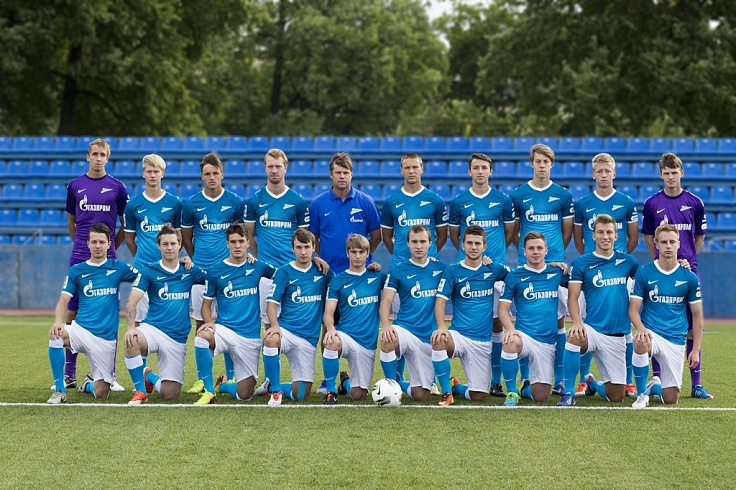 Настольные игры в футбол
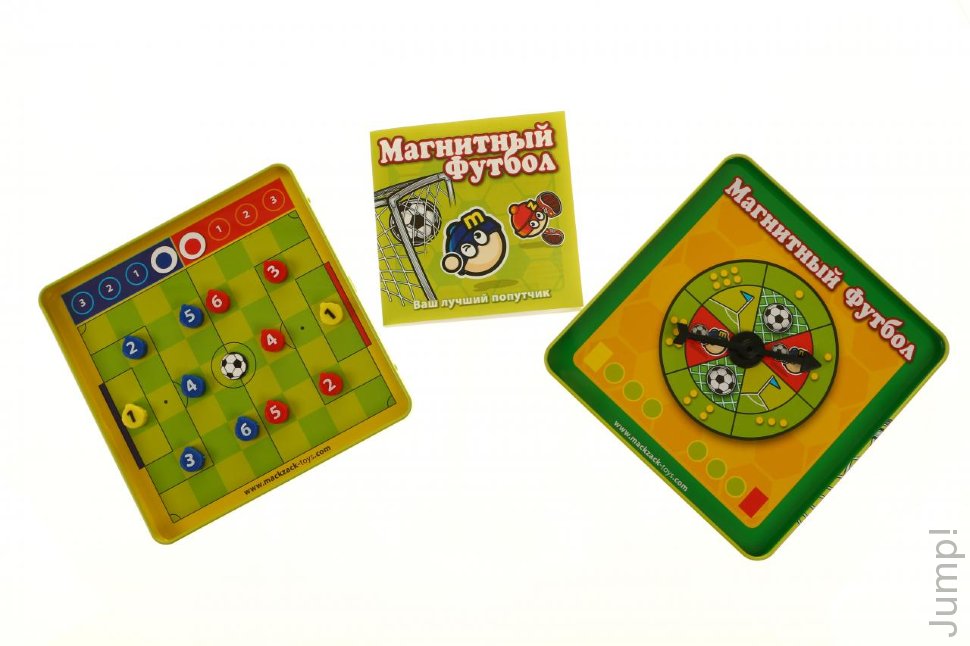 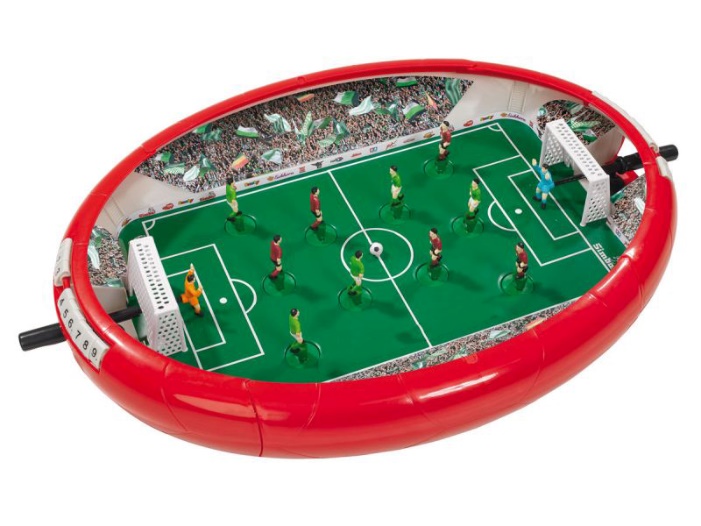 Мультфильмы о футболе
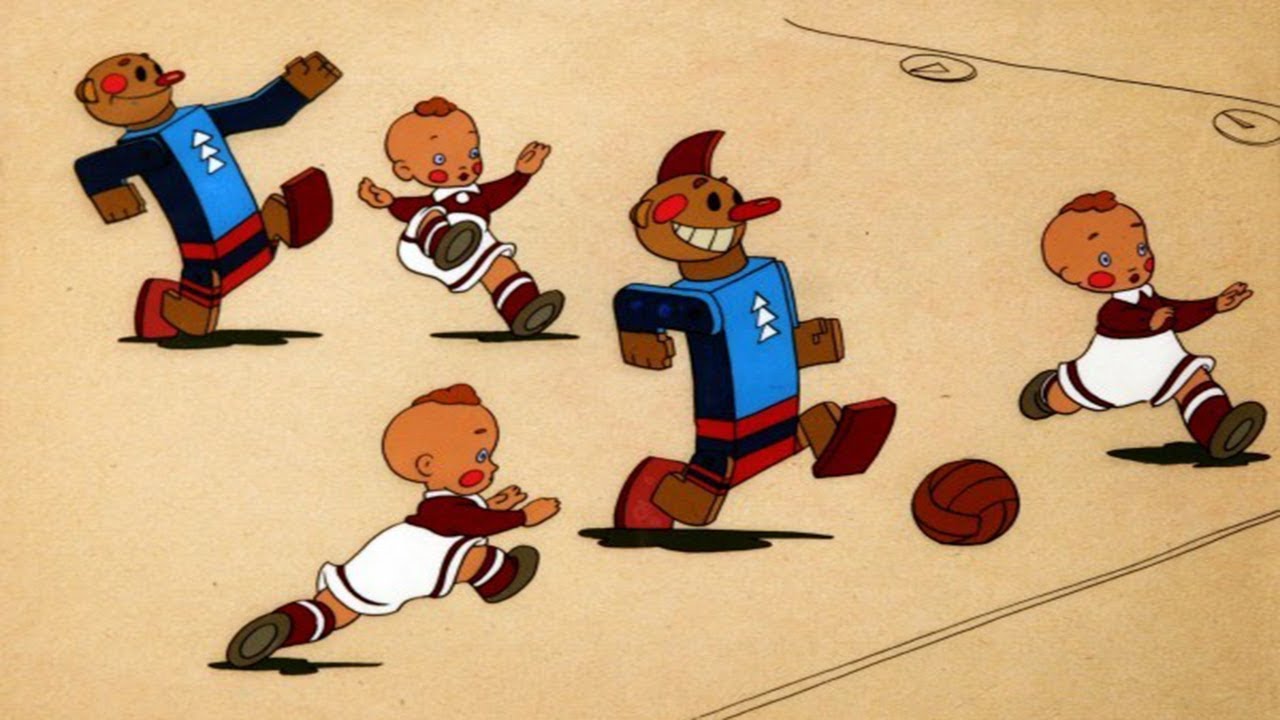 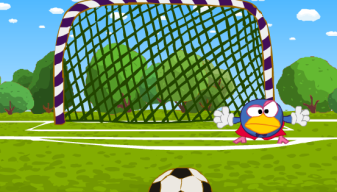 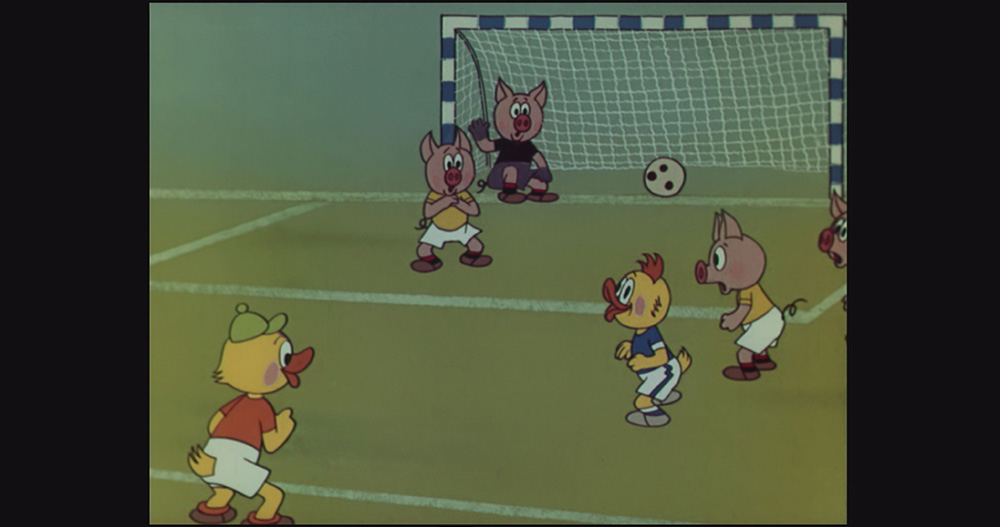 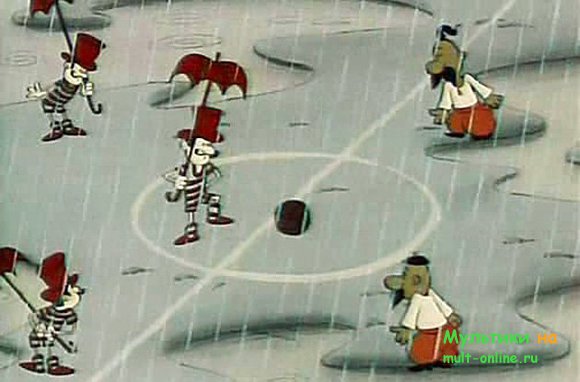 Вывод
Футбол одна из древнейших игр и до сих пор остается одной из самых популярных игр в России.
Футбол- самая лучшая игра с футболом мы навсегда! Футбол- это круто, футбол- это класс, Россия, вперёд, и приз будет наш!
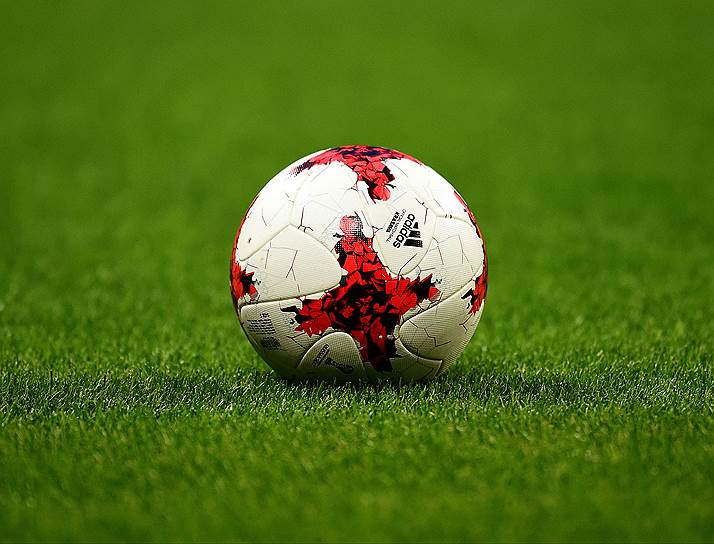 Описание работы с алгоритмом использования электронного интерактивного дидактического  пособия в образовательном процессе
Тема пособия: «Все о футболе»
Возраст целевой группы: старший дошкольный
Цель пособия: Развитие интереса у детей дошкольного возраста к здоровому образу жизни, через пополнение знаний о спорте 
Задачи пособия: развитие у детей любознательности, формирование познавательных действий, первичных представлений о объектах  окружающего мира.

                                                                                                      Алгоритм работы со слайдами:
№ слайда, Действия и возможный вариант пояснений педагога.
№ 3 Футбол (от англ. foot — ступня, ball — мяч) — командный вид спорта, в котором целью является забить мяч в ворота соперника ногами или другими частями тела (кроме рук) большее количество раз, чем команда соперника.          Игры, похожие на современный футбол, существовали довольно давно у разных народов, однако первые записанные правила датированы 1848 годом. Датой рождения футбола считается 1863 год, когда была организована первая Ассоциация футбола и составлены правила, похожие на современные
№4 Футбол впервые появился в России в конце XIX века. А в 1893 году 13 сентября в Санкт-Петербурге был официально сыгран первый футбольный матч России. Но футбол в России существовал и до этого. Как и в других странах в России были игры с мячом, похожие на футбол. Играли в лаптях на льду рек или на базарных площадях кожаным мячом, набитым перьями. Одна из таких игр называлась «шалыгой»: игроки ногами стремились загнать мяч в «город» противника.
№5-Судья-Помощник судьи - Продолжительность игры - Мяч в игре, в не игры-Нарушение -Штрафной -11 метровый удар -Выбрасывание мяча-Удар от ворот -Удар головой 
№9Итак, одиннадцать спортсменов стартового состава, а также запас – вот сколько игроков в составе футбольной команды. Конечно, каждый из них занимает свою позицию. У каждого – своя роль. Главные позиции – это нападающий, защитник и полузащитник. И, конечно же, вратарь.
№10Это атакующий игрок, который располагается ближе всех остальных к воротам своего соперника. Главная его цель – забить гол.
№11Он действует между полузащитником и вратарём, в основном, на своей половине поля, недалеко от штрафной площадки. Главная цель защитника – не дать нападающему другой команды забить гол или близко подобраться к воротам. Основная позиция – центральная.
№12Главная задача – помочь оборонным и нападающим игрокам. Существует центральный полузащитник, опорный, плеймейкер, атакующий, крайний и “от штрафной до штрафной”. Итак, первый из перечисленных является опорой команды. Он создаёт голевые моменты. Здесь нужно искусство паса, мощный точный удар и дриблинг.
№13Несмотря на то, сколько футболистов в команде может быть вообще, важнейшей позицией остается вратарь. Голкипер – именно от него зависит то, сколько команда “сохранит” мячей. Здесь нужна предельная внимательность и моментальная реакция. Вратарь обязан находиться в постоянном напряжении, поскольку в большинстве случаев количество пропущенных мячей зависит от него.
№15 Желтая карточка означает нарушение и дается футболистам в следующих случаях:
За умышленное затягивание игрового времени
За вход или выход в игру без разрешения судьи
За грубую игру на поле
За симуляцию
За разговоры и споры с арбитром матча
За игру рукой, которую судья посчитал умышленной
За удар до свистка при исполнении штрафных ударов или за удар по мячу после свистка в случае остановки игры.
За демонстрацию голого торса во время празднования гола
Продолжение №15Красная карточка в футболе показывается :
За очень грубую игру ( подкаты сзади, оскорбление соперника, умышленный удар соперника)
За “фол последней надежды”
Также красная карточка показывается после того как игрок получил вторую желтую карточку за матч, и также получает дисквалификацию на следующий матч.
№16Покрытие: Матчи могут проводиться как на полях с естественным, так и на полях с искусственным покрытием. Согласно официальным правилам игры в футбол искусственное покрытие должно быть зелёного цвета.         Поле для игры имеет форму прямоугольника. Боковая линия обязательно должна быть длиннее линии ворот.              Размеры поля:Длина: минимум 90 м , максимум 120 м Ширина: минимум 45 м , максимум 90 м  Разметка поля делается линиями шириной не более 12 см (5 дюймов); эти линии входят в площади, которые они ограничивают. Все линии должны быть одинаковой ширины.  Две длинные линии, ограничивающие поле для игры, называются боковыми линиями; две короткие линии — линиями ворот.
Центр поля Поле делится на две половины с помощью средней линии, соединяющей середины боковых линий. Посередине средней линии делается отметка центра поля — сплошной круг диаметром 0.3 м. Вокруг центра поля проводится окружность радиусом 9,15 м . С отметки центра поля в начале каждого из таймов основного и дополнительного времени, а также после каждого забитого гола, выполняется начальный удар.
Площадь ворот На каждой половине поля размечается площадь ворот — зона, из пределов которой выполняется удар от ворот. Из точек на расстоянии 5,5 м  от внутренней стороны каждой стойки ворот, под прямым углом к линии ворот, вглубь поля проводятся две линии. На расстоянии 5,5 м  эти линии соединяются другой линией, параллельной линии ворот. Таким образом, размеры площади ворот — 18,32 м на 5,5 м .
Угловые секторы В каждом из четырёх углов поля проводится дуга радиусом 1 м  с центром в углу поля, ограничивающая сектор для исполнения угловых ударов. На расстоянии 9,15 м  от границ угловых секторов у боковых линий и линий ворот могут быть нанесены отметки (с внешней стороны линий, примыкающих к ним под прямым углом), используемые для определения расстояния, на котором находятся игроки при исполнении углового.
№17Ворота должны быть шириной 7,32 м  и высотой 2,44 м . Ворота должны размещаться по центру каждой из линий ворот (находиться на равном расстоянии от угловых флагштоков) и быть надёжно закреплены на земле; использование переносных ворот допустимо лишь в случае соответствия их данному требованию. Ширина линии ворот равна ширине стоек и перекладины. К воротам и грунту за воротами могут прикрепляться сетки, которые должны быть надежно закреплены и расположены так, чтобы не мешать вратарю.
Стойки и перекладина ворот должны быть изготовлены из дерева, металла или иного разрешённого соответствующим стандартом материала, иметь в поперечном сечении форму прямоугольника, эллипса, квадрата или круга и быть белого цвета.
№ 20Первые официальные правила футбола утверждены в 1863 году. 
1875 г. – штанги ворот соединили перекладиной. 
В 1890 г. Запатентовано изобретение – сетка футбольных ворот.
 1878 г. – появление на футбольном поле свистка. 
1880 – 1881 гг. – появление на поле судьи, а с 1891 г. Судьи выходят на поле с двумя помощниками. 
1891 г. – введение в действие одиннадцатиметро-вого удара
№ 22Международная футбольная федерация в русской транслитерации ФИФА́) — структура, управляющая всем мировым футболом. Штаб-квартира ФИФА находится в швейцарском городе Цюрихе. На данный момент президентом ФИФА является Зепп Блаттер. Под эгидой ФИФА проходят все футбольные турниры всемирного масштаба, в числе которых чемпионат мира ФИФА, аналогичный турнир среди женщин, молодежные и юношеские турниры, Кубок конфедераций и клубный чемпионат мира.
№ 27Чемпионат примут 11 российских городов: Москва, Санкт-Петербург, Самара, Саранск, Ростов-на-Дону, Сочи, Казань, Калининград, Волгоград, Нижний Новгород и Екатеринбург